День открытых дверей в средней группе “Кузнечики”
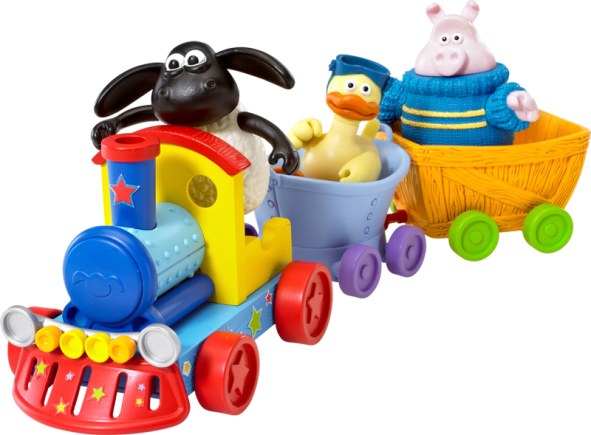 Подготовила: Тарасова Н.П.
Апрель 2018
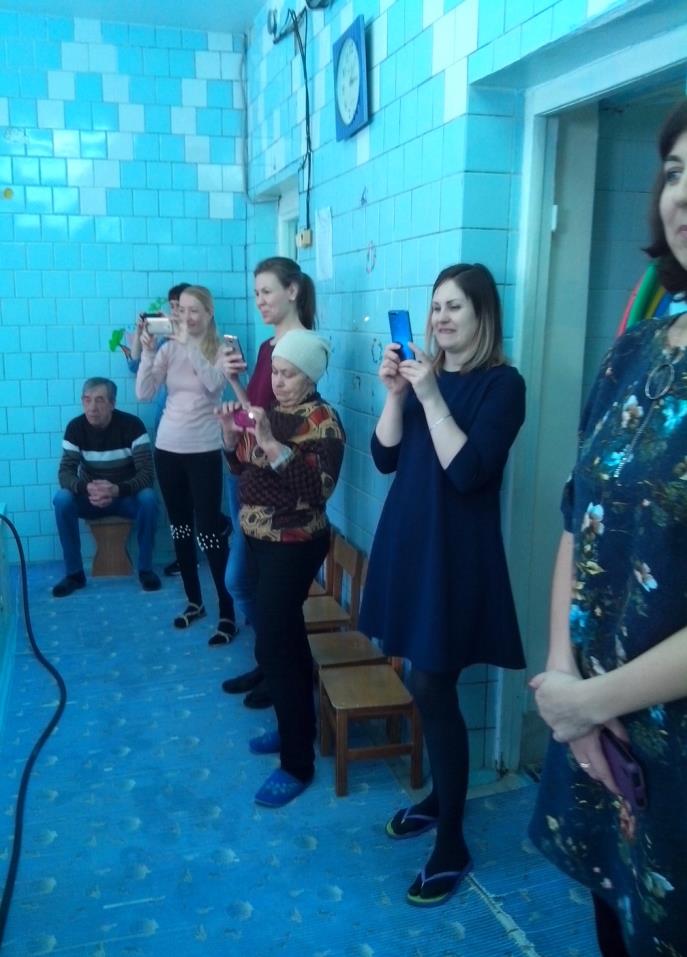 В детском саду 
день “Открытых дверей”.
Папы и мамы спешите скорей. 
Вы сегодня приходите, 
Как живем в саду смотрите.
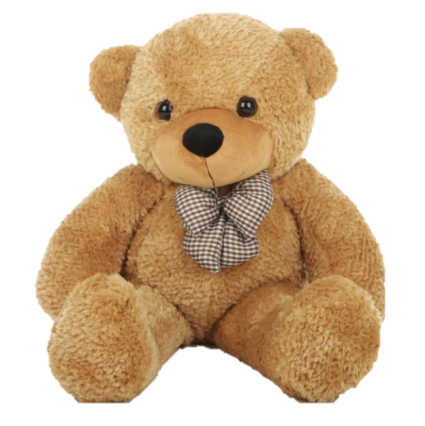 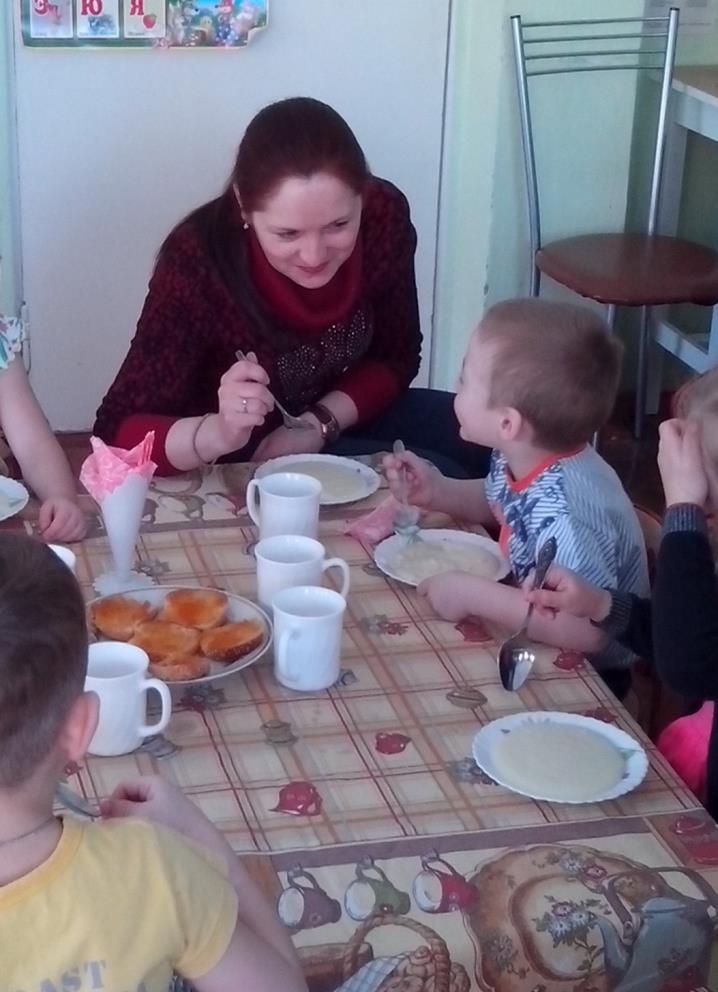 Мама с Глебом кушать села,
Тоже каши захотела.
Глеб на маму посмотрел
И всю кашу сразу съел.
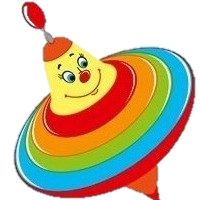 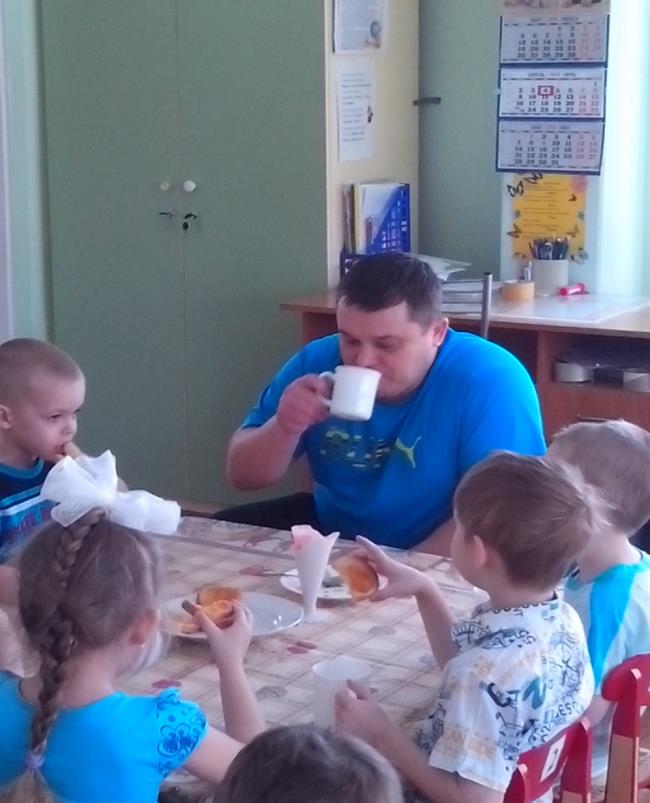 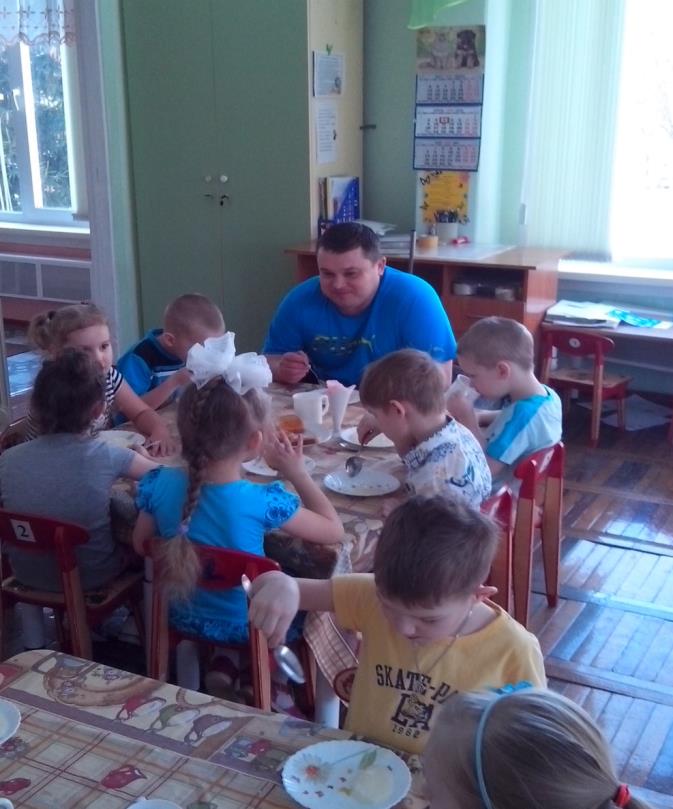 Ребята дружно кашу ели и на папу посмотрели,
Папа с ними пил какао и ему все было мало.
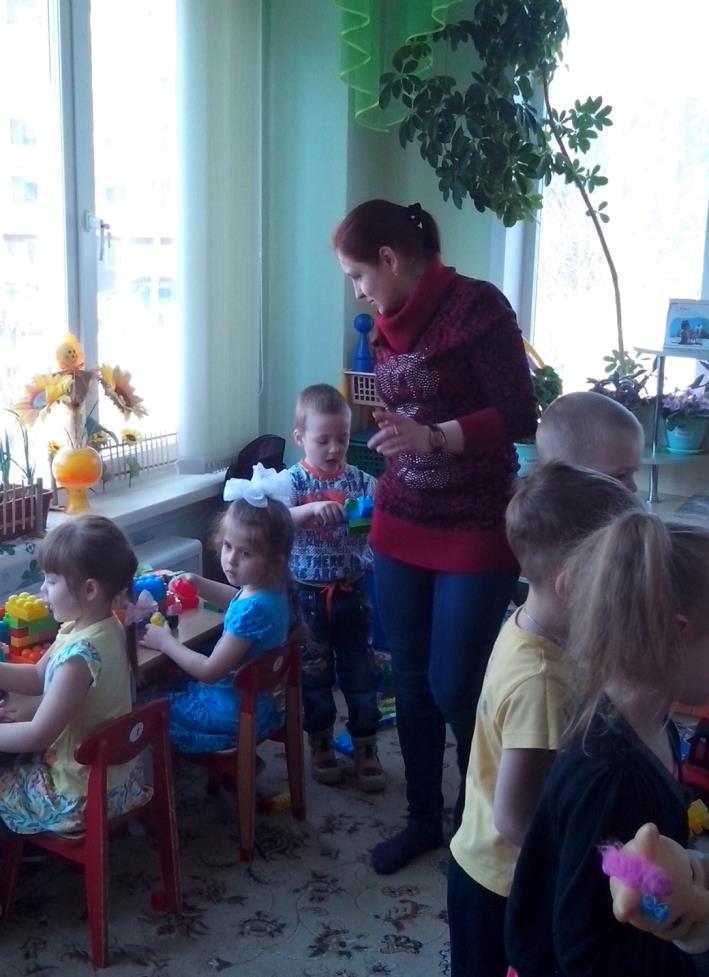 В группе мамы наблюдали,
Как мы в игры все играли.
И следили за порядком,
Чтоб не ссорились ребятки.
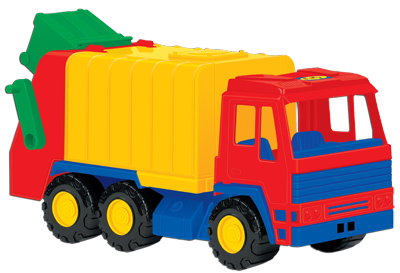 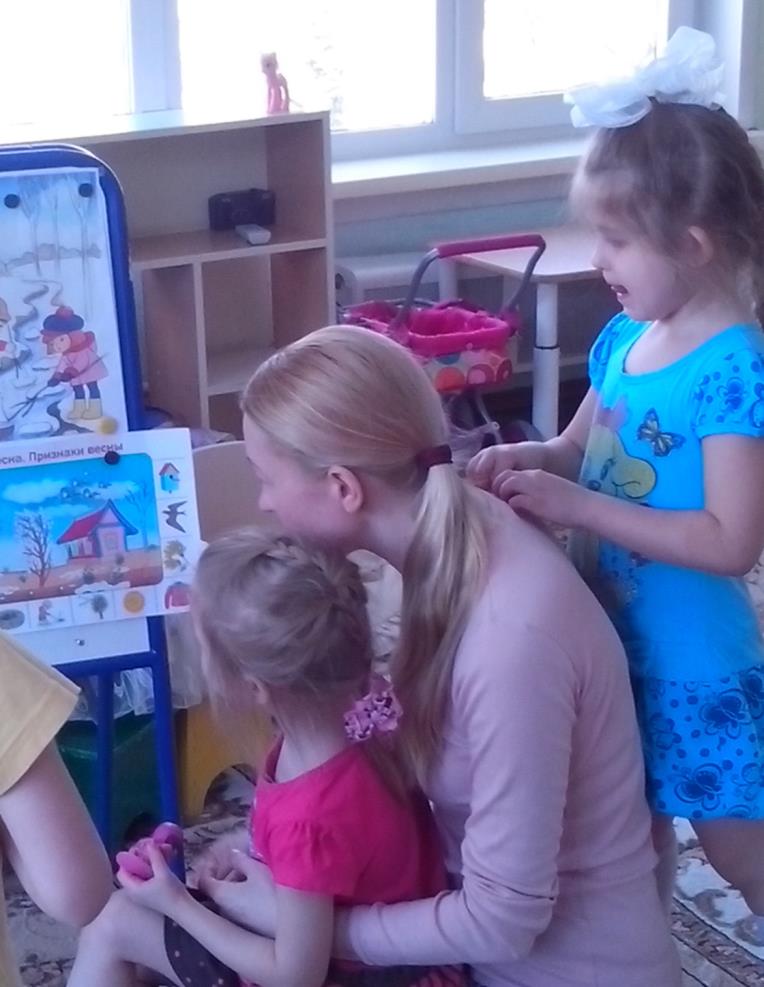 Анина мама детей занимала,
Им про весну вопрос задавала.
Дети хором отвечали,
Свои знания ей показали.
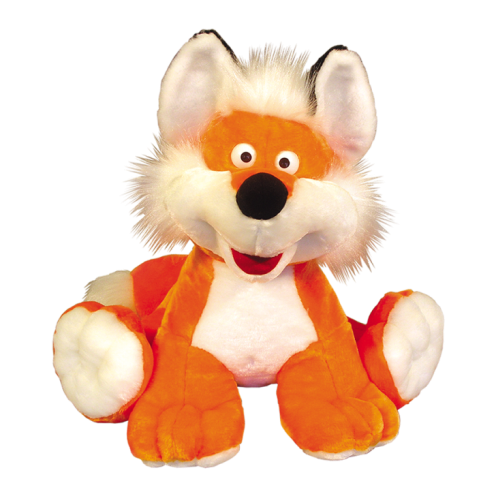 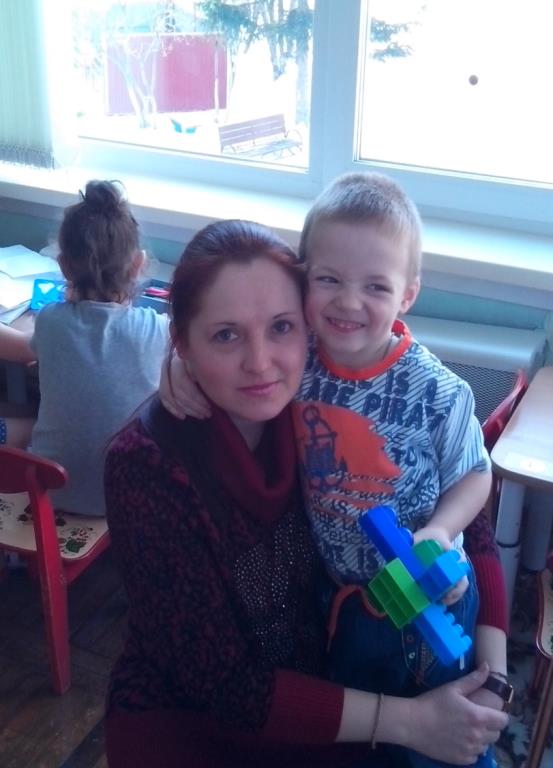 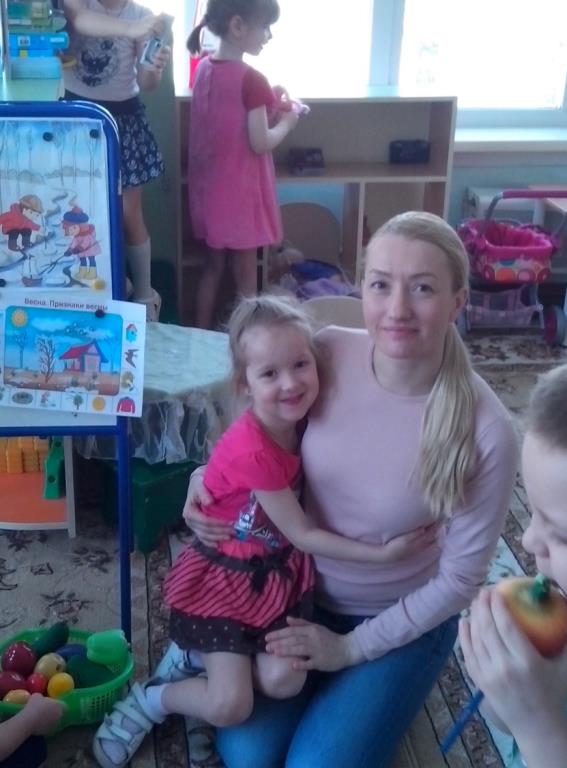 К своей маме я прижмусь и тихонько улыбнусь,
Вот бы мамочка моя в группе рядышком была.
Надели халаты 
и шапочки взяли,
В бассейн нас 
мамы сопровождали. .
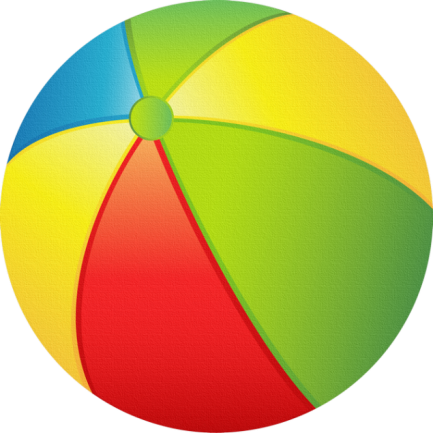 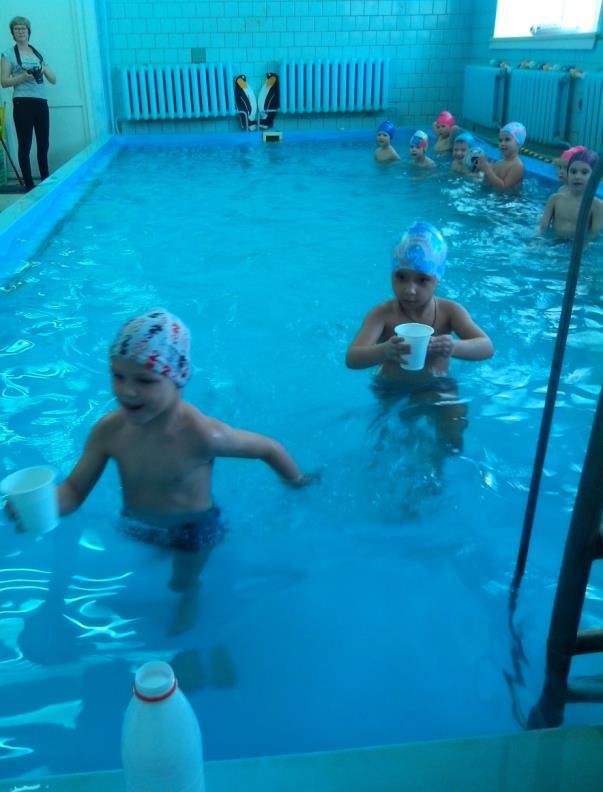 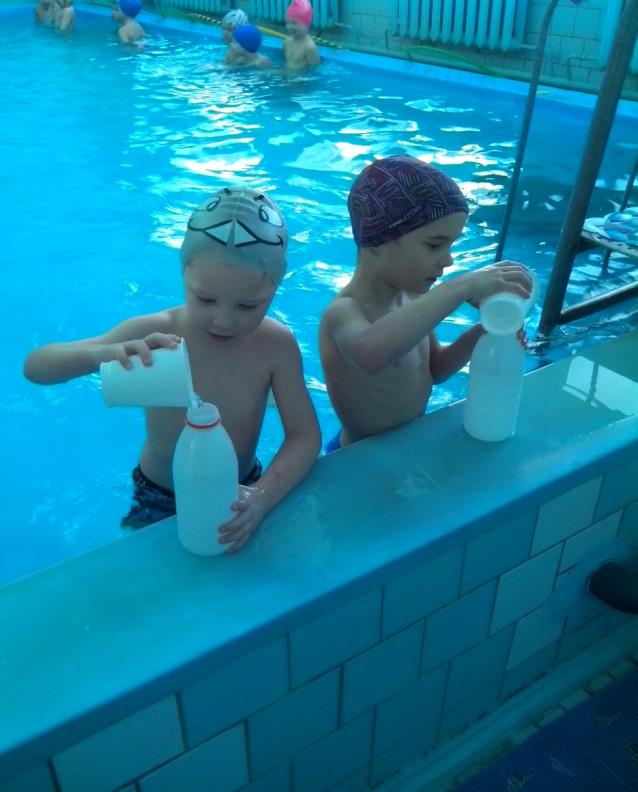 Как мы плавали в бассейне, мамы наши посмотрели.
Мы ныряли и играли, и нисколько не устали.
Спасибо за внимание!
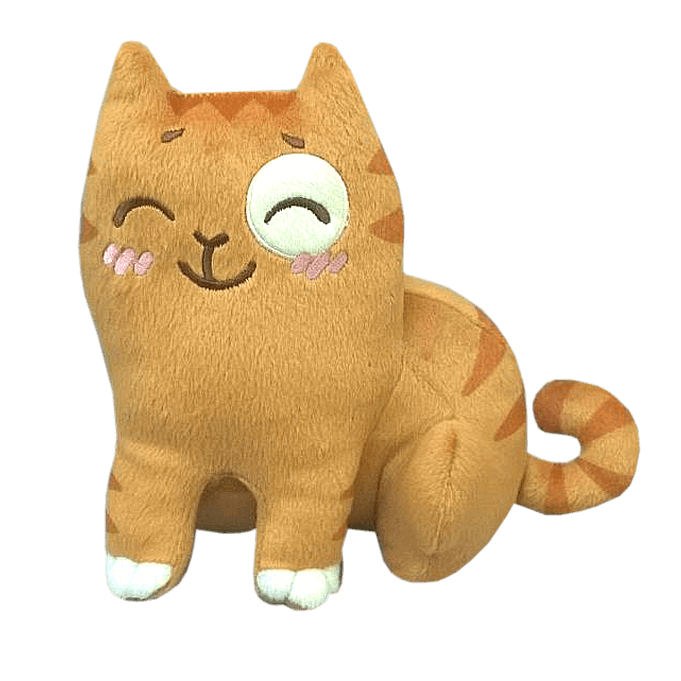